This PowerPoint is proprietary and may only be distributed with permission from the Quality Management and Population Health (QMPH) Department at Quartz. 
The QMPH department can be reached at  (866) 884-4601.
Hydration
Laura Wenman, BSQuality Management & Population Health Specialist
Test Your Knowledge
What percent of your entire body is water?
25%
80%
60%
75%
C. 60%
The human body is about 60% water 
Some parts of our bodies have higher amounts of water than others
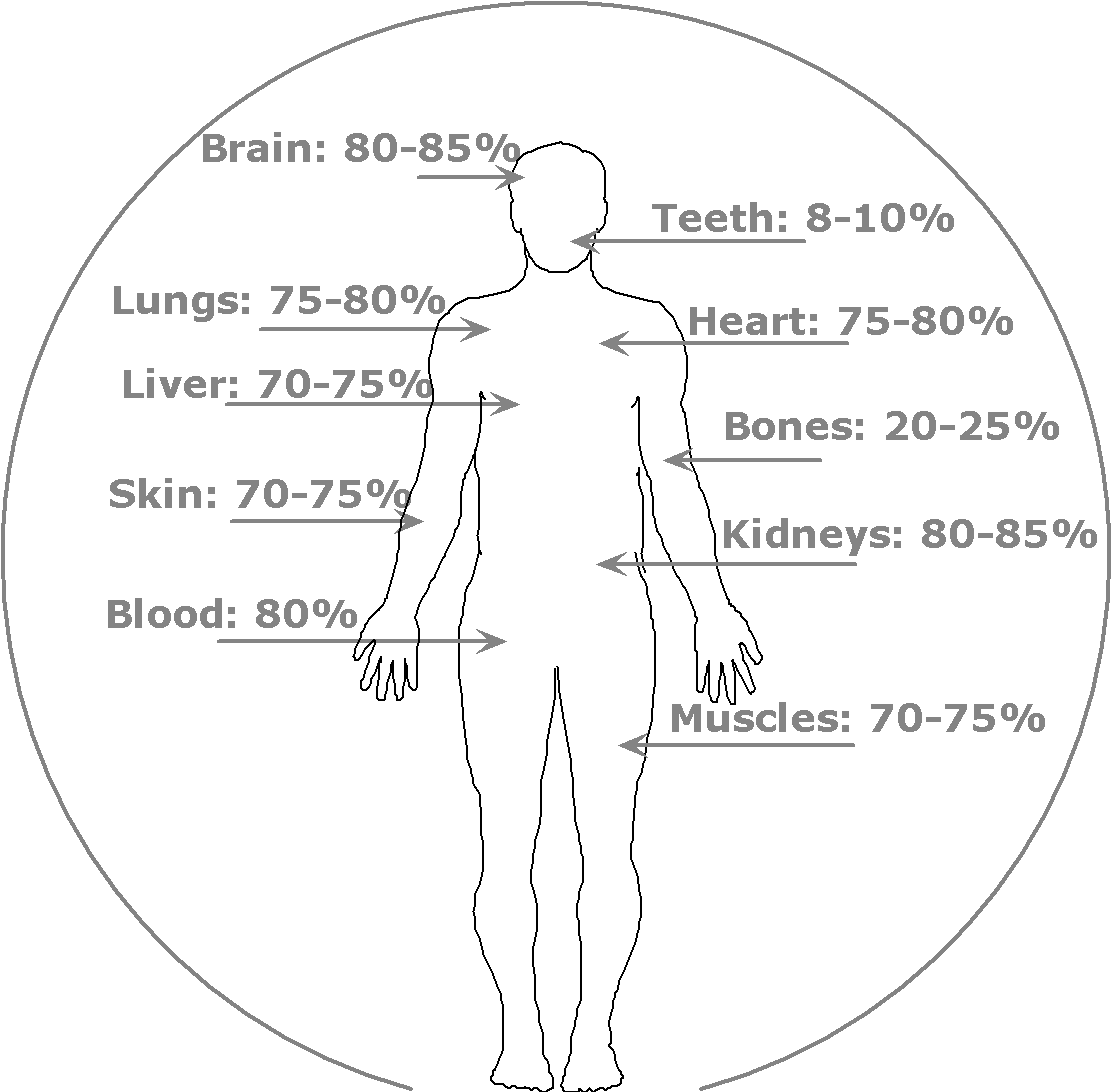 Hydration Benefits
Water is an essential nutrient
Our bodies can’t make it 
Helps the heart deliver blood to organs more easily
Helps the muscles work more efficiently 
Helps get rid of waste 
Regulates body temperature
Can prevent constipation
Can prevent kidney stones 
Can help you lose weight 
Drink a glass of water before eating to help you feel full
Source:  www.healthwise.net, www.heart.org
Test Your Knowledge
True or False:  

The average individual loses 1,000-2,000 ml (4-8 cups) of fluid during 1 hour of moderate exercise.
TRUE!
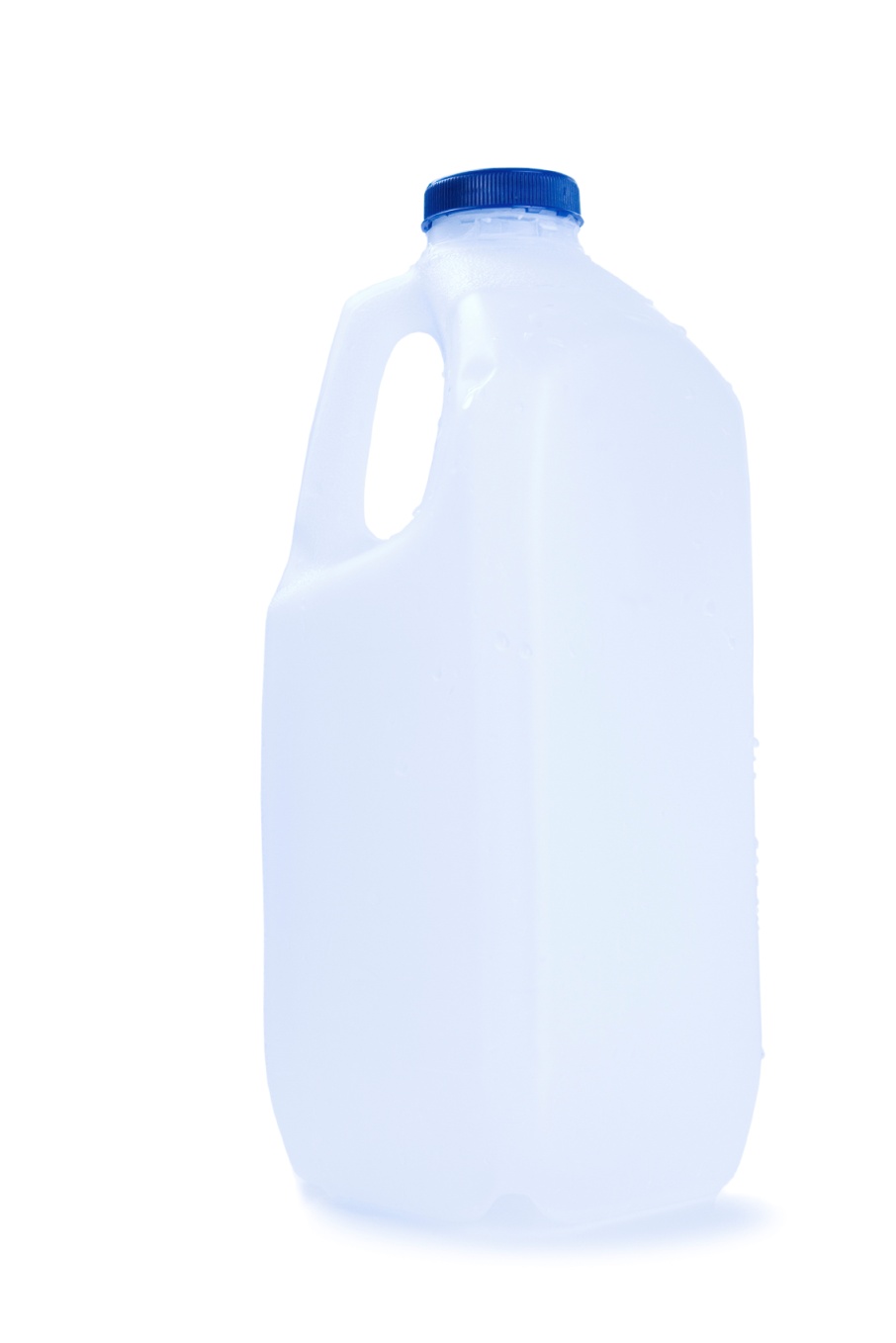 1,000-2,000 ml is 4-8 cups or 33-67 ounces of fluid 
Just over a half gallon of liquid
It’s not just sweat, it’s breath, too
How Water is Lost
Water is lost throughout the day through:
Breath: about 350ml (1.5 cups)
Sweat:  about 500-800 ml/day (2-3 ½ cups)
Urine:  about 1,500 ml/day (6 cups)
Bowel movements:  about 100 ml/day (1/2 cup)
Moderate Exercise 
1,000-2,000 ml (4-8 cups) every hour
“If you’re thirsty, you are already dehydrated.” 
–Dr. John Batson via heart.org
Sources:  http://en.wikipedia.org/wiki/Fluid_balance, http://en.wikipedia.org/wiki/Dehydration
How Much Water is Enough
There’s no clear cut answer
Many variables
Where you live, clothing, intensity and duration of a workout, if you have a medical condition, if you have an illness, what other foods you eat, if you’re breast-feeding 
Pay attention to the color of your urine 
Pay attention to your own body 
According to the Institute of Medicine, an adequate intake is:  
roughly 13 cups or 3 liters for men 
roughly 9 cups or 2.2 liters for women 
8 cups is 1.9 liters 
Other suggestions include:
Drink a glass of water before every meal
Drink water before, during and after exercise
Source:  http://www.healthwise.net/unityhealth/Content/StdDocument.aspx?DOCHWID=abk5466
How You Can Tell You’re Hydrated
Pale yellow or clear color
   Regular urination throughout
     the day
   Soft bowel movements
Source:  http://usachppm.apgea.army.mil
Test Your Knowledge
True or False:

Food can contribute to your hydration level.
True!
Foods such as fruits and vegetables help keep us hydrated.
Watermelon
Oranges
Cucumbers
Lettuce
Celery 
Radishes
Cantaloupe 




Tomatoes
Green peppers
Cauliflower
Strawberries
Broccoli
Grape fruit
Carrots
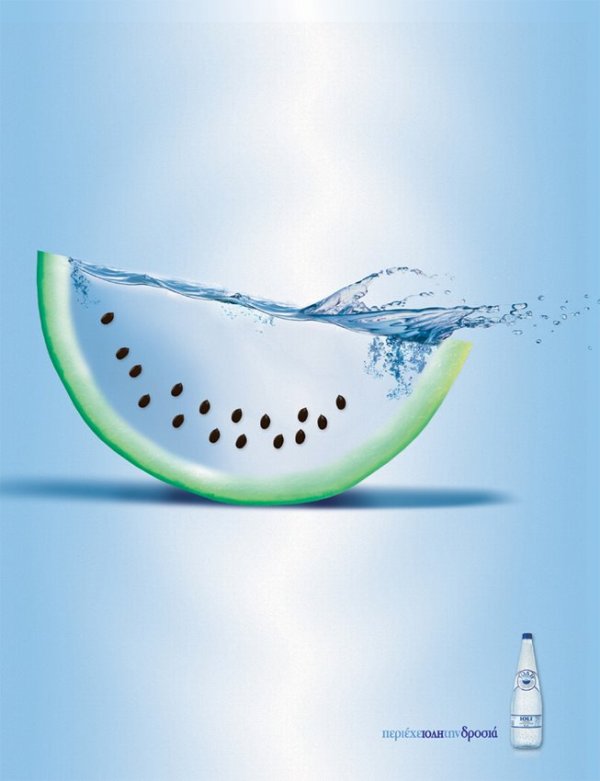 http://www.health.com/health/gallery/0,,20709014,00.html
How to Replace What’s Lost
What’s Best
What Also Works
Water!!!
Fruits
Vegetables
Sports drinks 
Foods cooked with water
Soup 
Oatmeal
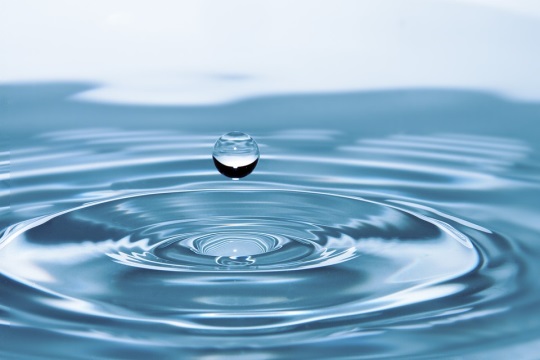 Source:  http://www.healthwise.net, pixabay.com
How to Replace What’s Lost
What’s NOT Best
Caffeine 
While some experts say that caffeine doesn’t always dehydrate you, it’s best to stay away if you have concerns about dehydration (i.e. you know you will be outside all day on a hot summer day) 
Fruit juices and sugary drinks
These can be hard on your stomach if you’re dehydrated
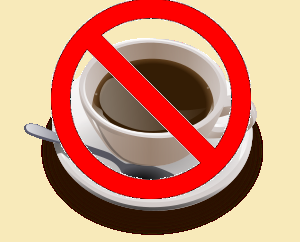 Source: commons.wikimedia.org/
Source: consumerreports.org
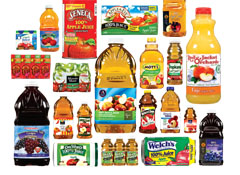 Dehydration: Excessive loss of Body Fluids
Fatigue
Loss of appetite
Flushed skin
Heat intolerance
Light-headedness
Dark-colored urine
Dry cough
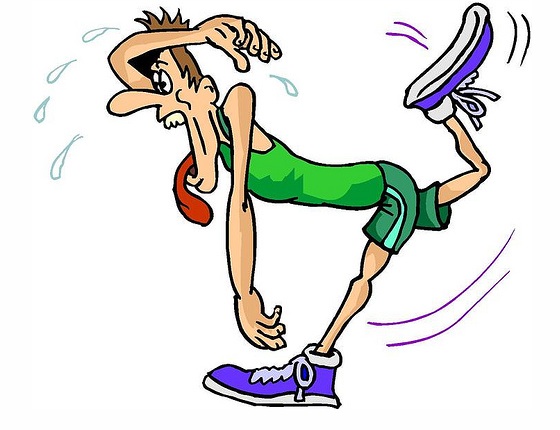 Source: crossfitrgtc.com
Source: http://my.clevelandclinic.org/health/diseases_conditions/hic_avoiding_dehydration
Sports Drinks
Purpose 
Designed to replace electrolytes athletes lose during training and competition  
Appropriate Use of Sports Drinks 
Most people don’t need sports drinks
Moderate to intense exercise for more than 60 minutes
Sports drinks have a high sugar and calorie content 
Not intended to be sipped on all day or replace water
Hydration Tips and Tricks
Start your day with a glass of water
Before eating, drink a glass of water 
If you feel hungry, drink water. Sometimes, hunger can be confused with thirst. 
Drink a glass of water before, during and after you exercise
If you’re having a hard time remembering to drink water, drink on a schedule (i.e. upon waking up, before each meal and in the evening)
If you’re up at night going to the bathroom, try to get your fluid intake during the day
Source: familydoctor.org
Hydration Tips and Tricks
Flavor your water with fruit, herbs or vegetables
i.e. oranges, mint, cucumber 
Carry a water bottle with you throughout the day
Buy a larger water bottle 
Start a hydration challenge with a co-worker
Drink water at restaurants – it’s free! 
Limit caffeine and alcohol
These increase urine output 
   and may increase dehydration
Use an infuser
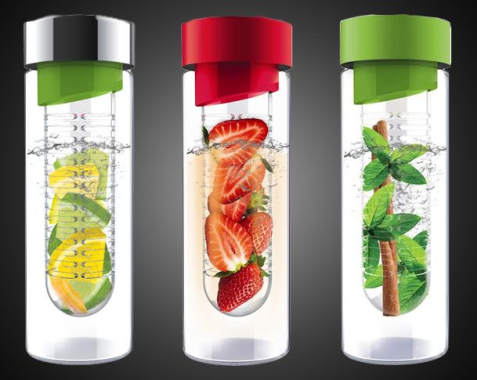 Source: pinterest
Source: familydoctor.org
Start a Water Challenge